Heterogeneous Graph Structure Learning for Graph Neural Networks
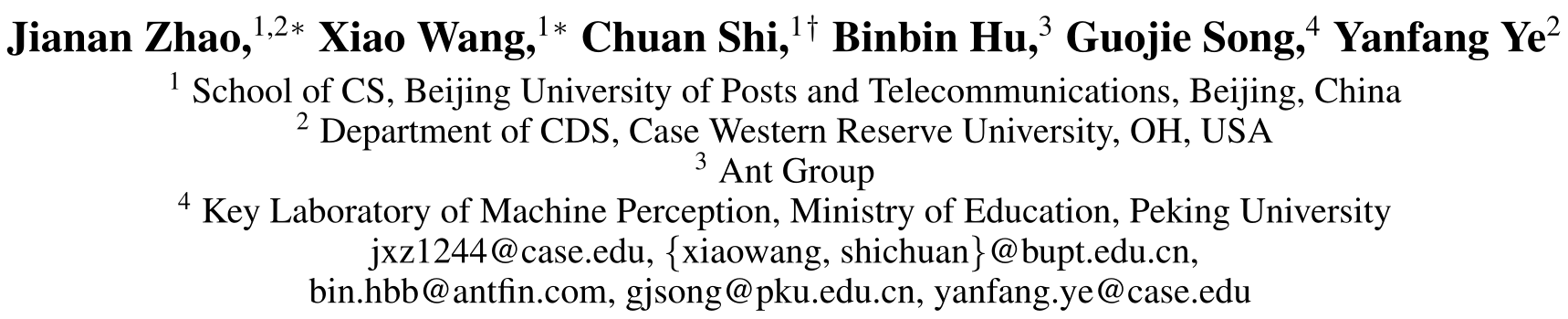 AAAI_2021
Code:https://github.com/Andy-Border/HGSL
2021.03.23  •  ChongQing
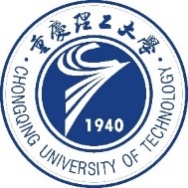 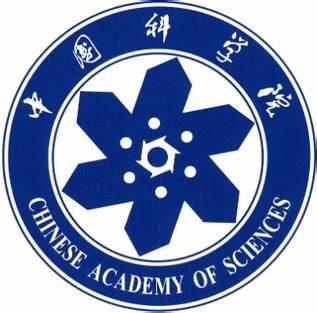 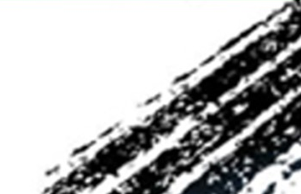 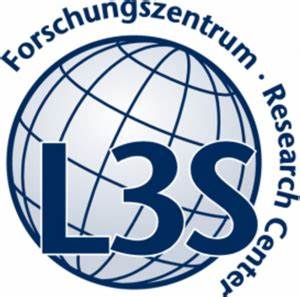 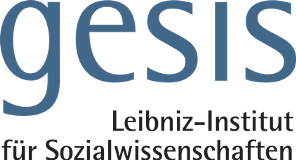 Reported by Chenghong Li
Introduction
The success of the existing HGNNs relies on one fundamental assumption, i.e., the original heterogeneous graph structure is reliable. 

However, this assumption is usually unrealistic, since the heterogeneous graph in reality is inevitably noisy or incomplete.

Considering the heterogeneity of different relations in heterogeneous graph, HGSL generates each relation subgraph separately.
Introduction
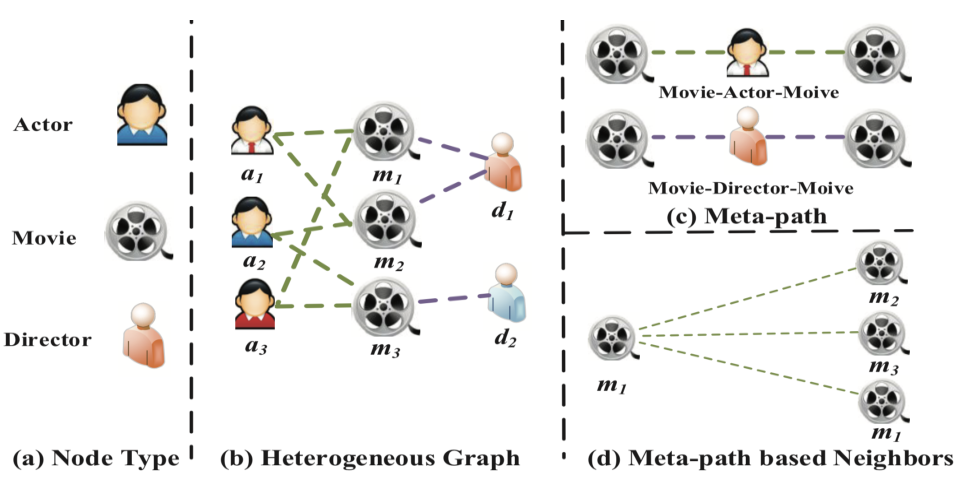 WWW_2019_Heterogeneous Graph Attention Network
Method
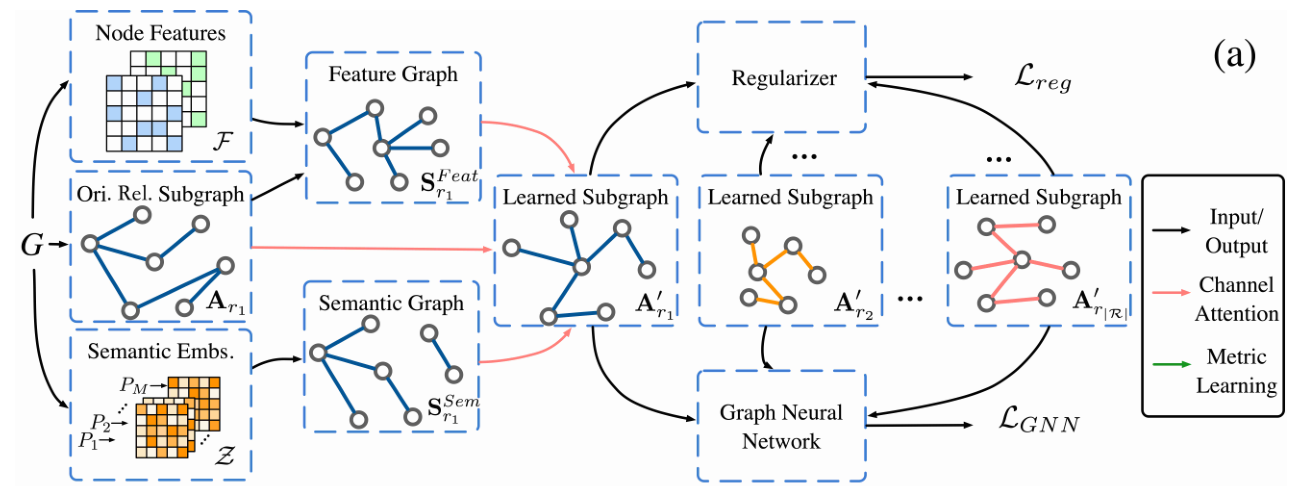 Method
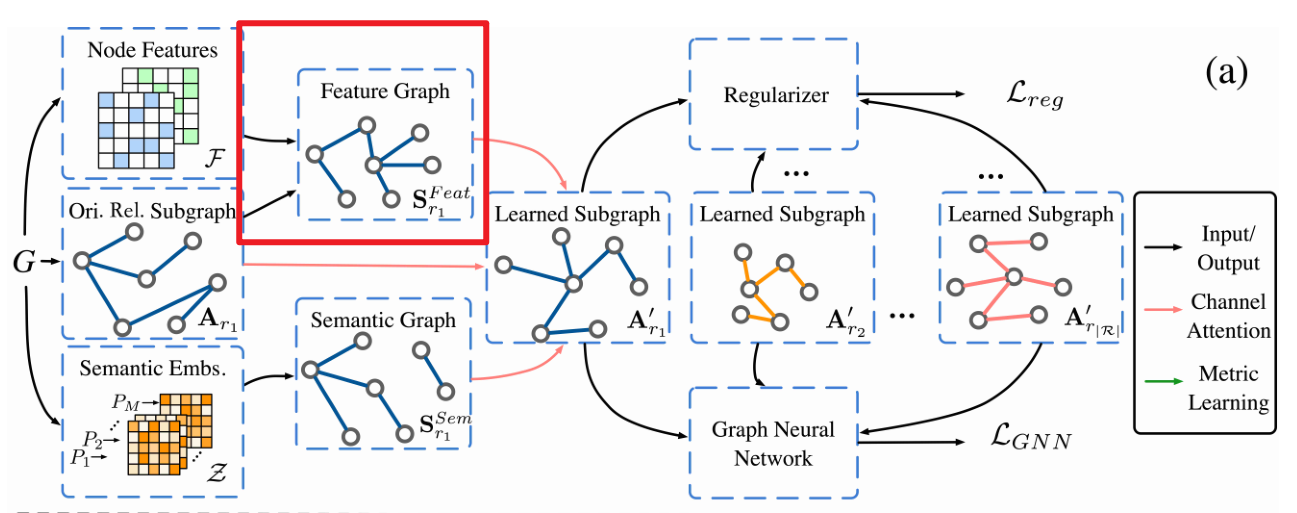 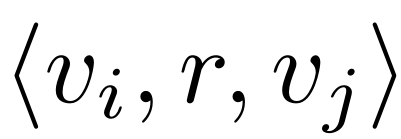 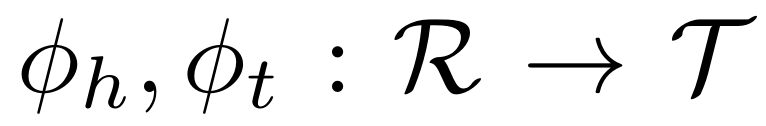 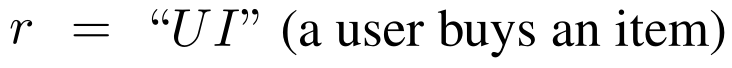 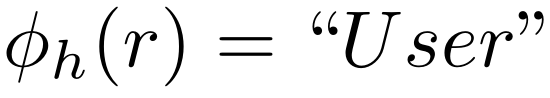 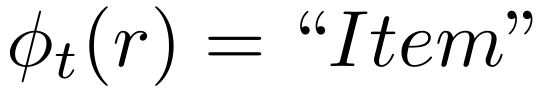 Feature Similarity Graph：
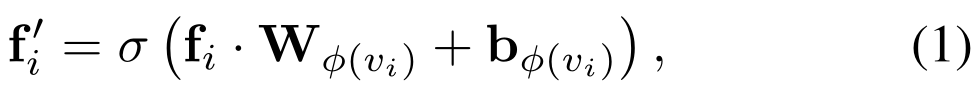 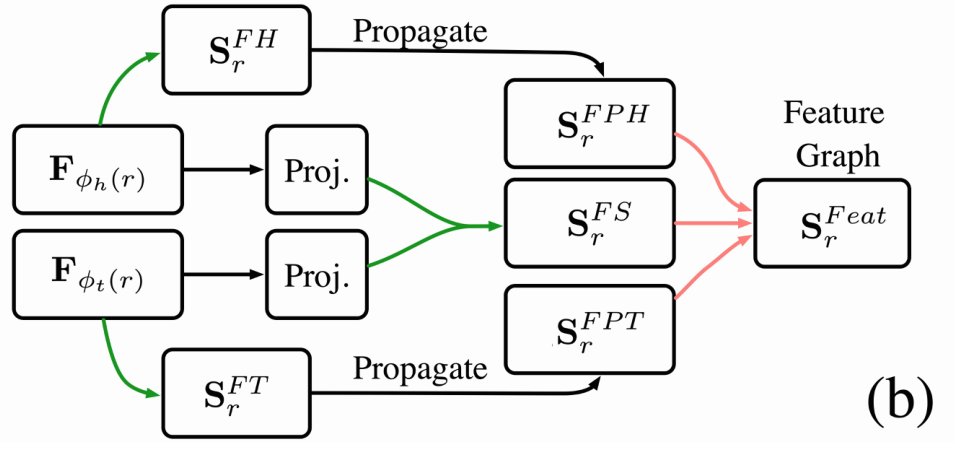 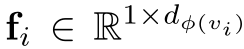 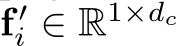 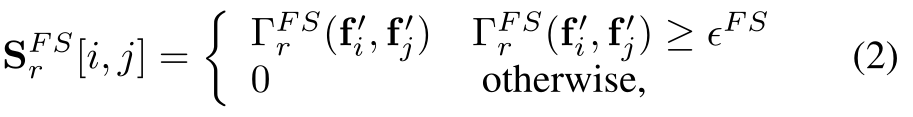 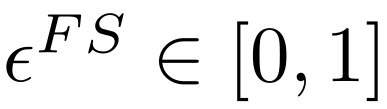 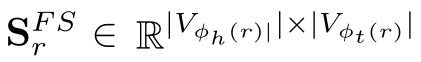 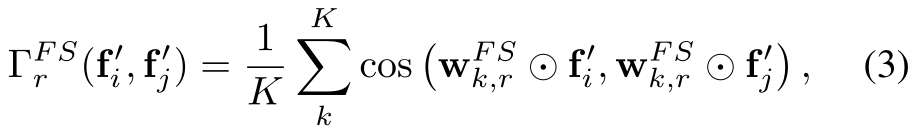 Method
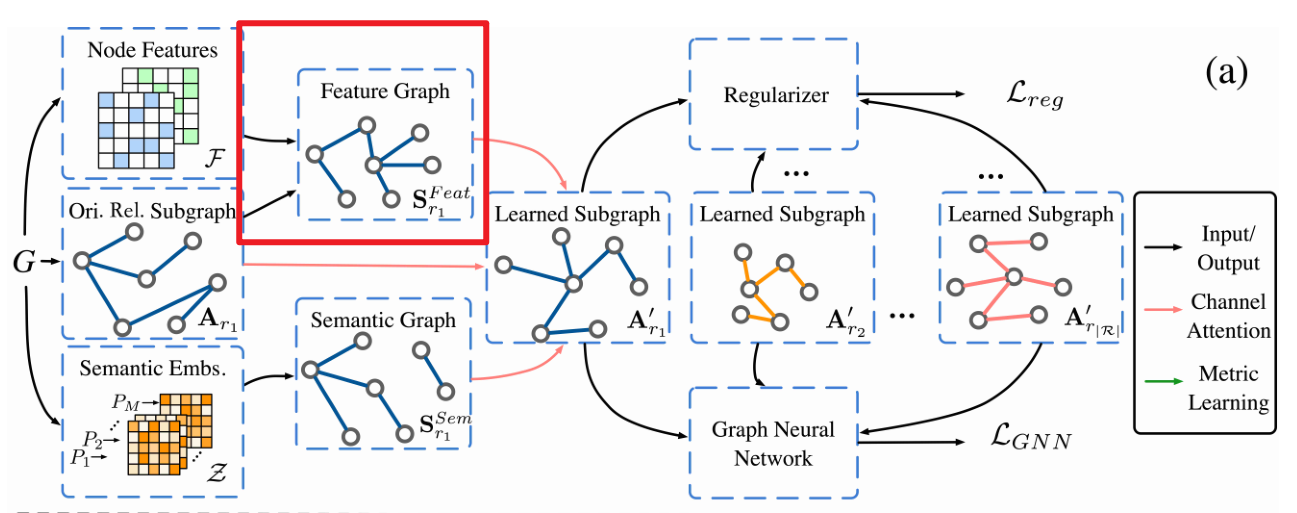 Feature Propagation Graph：
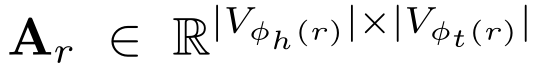 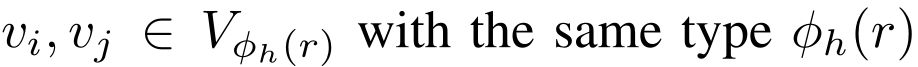 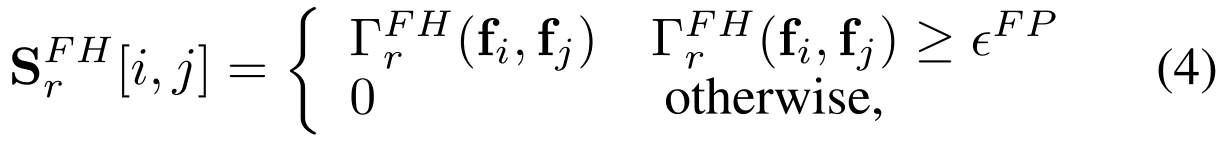 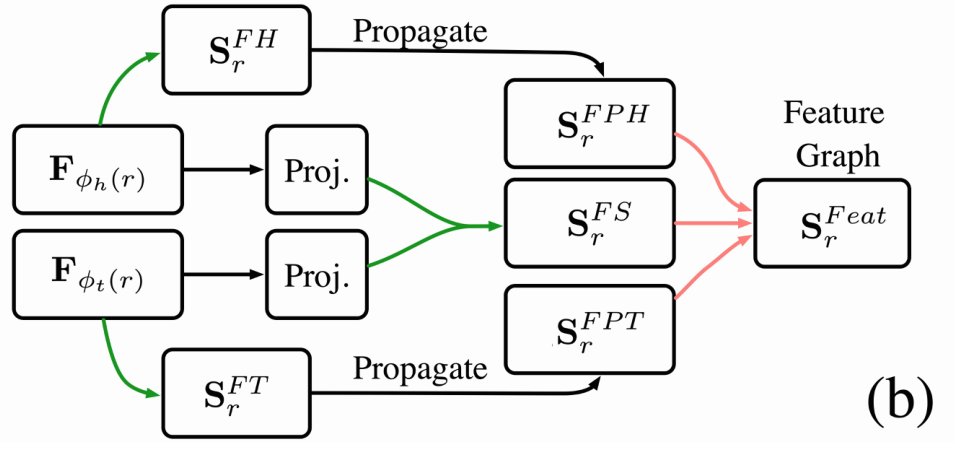 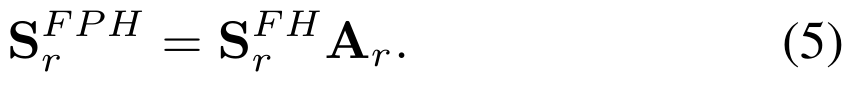 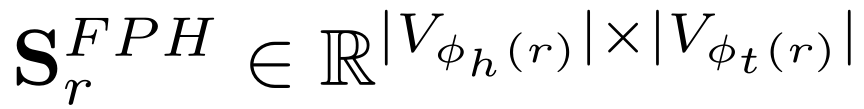 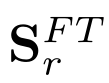 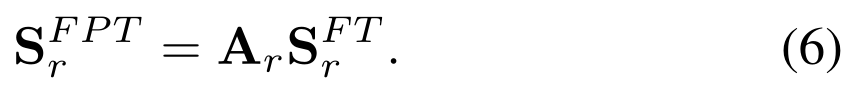 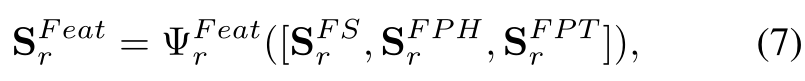 NeurIPS_2019_Graph Transformer Networks
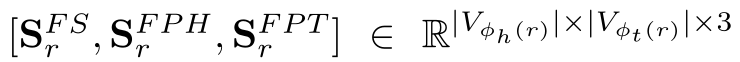 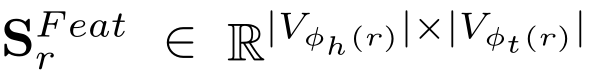 Method
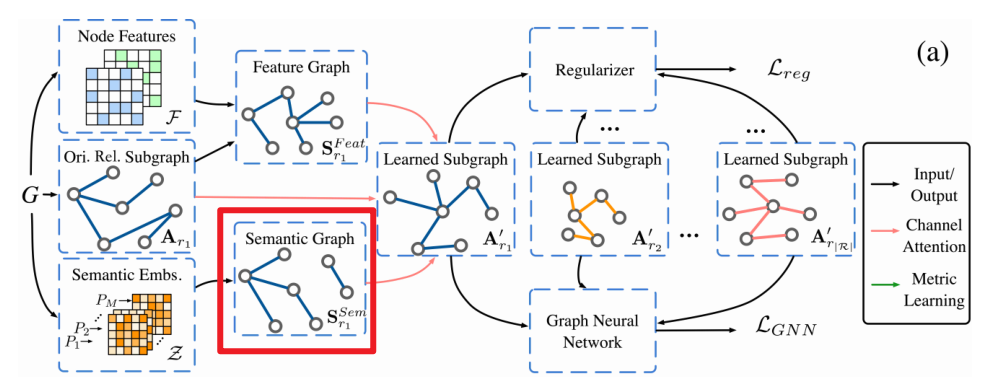 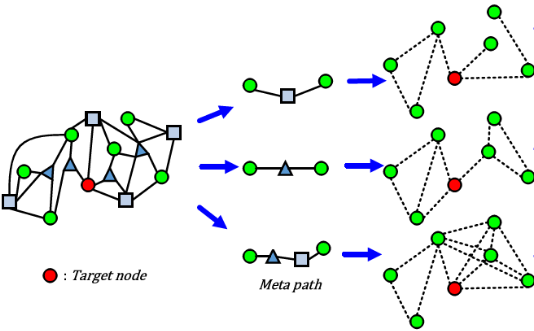 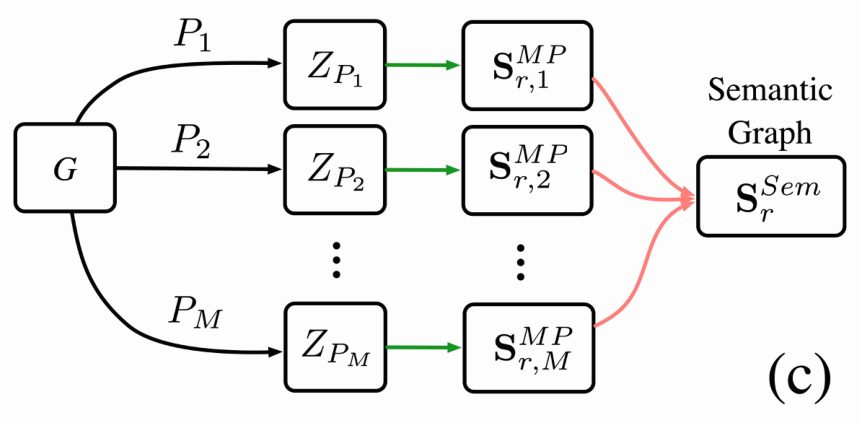 KDD_2017_metapath2vec: Scalable Representation Learning for Heterogeneous Networks
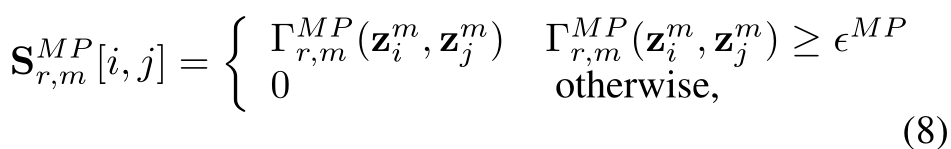 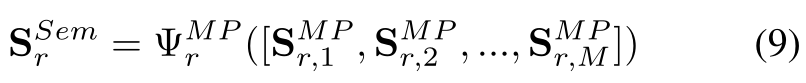 Method
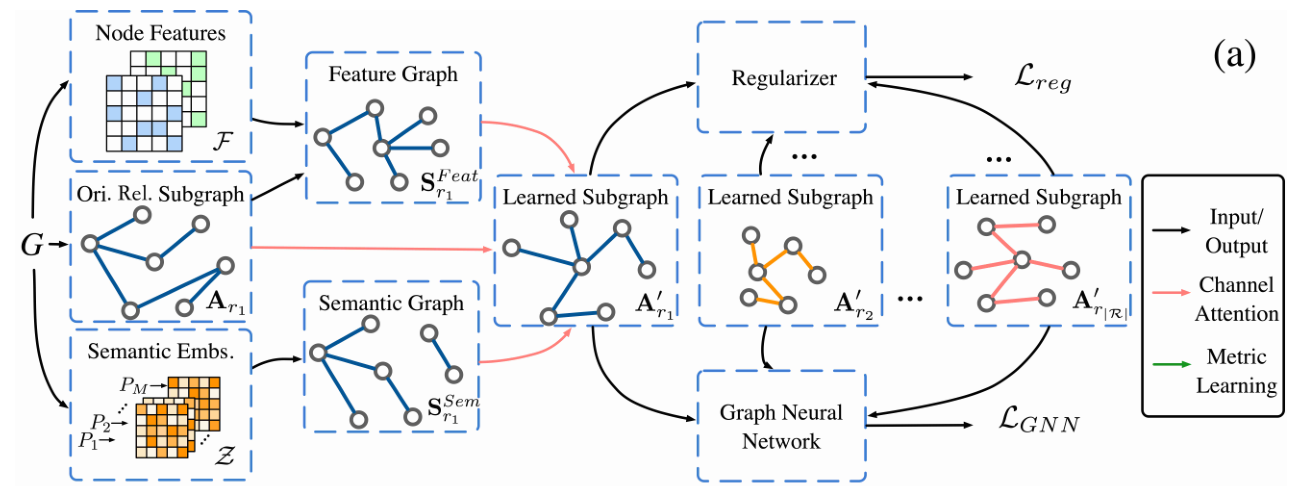 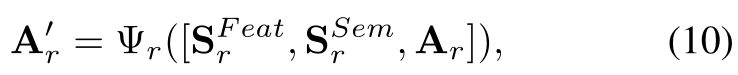 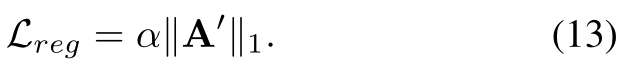 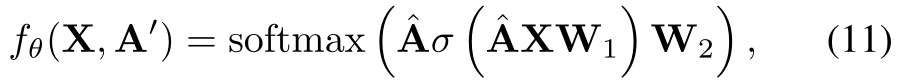 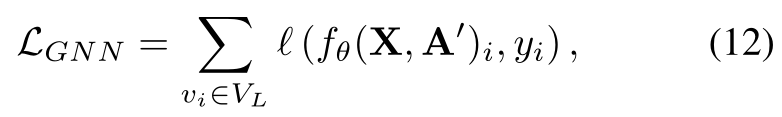 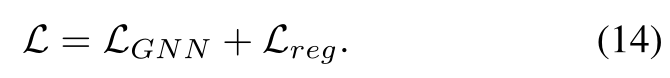 Experiments
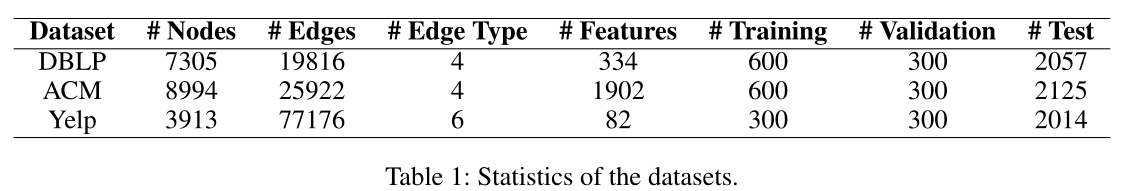 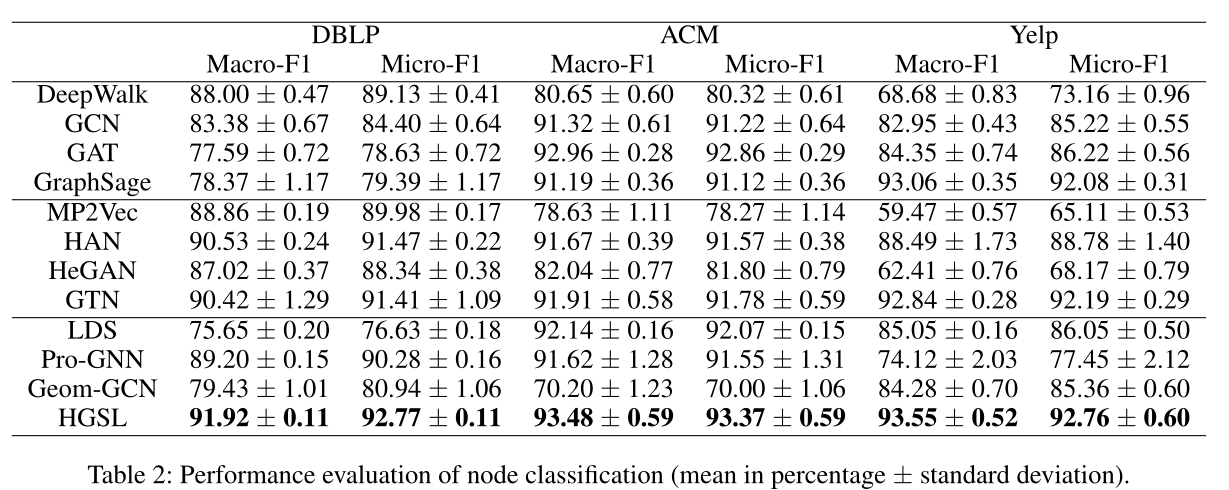 Experiments
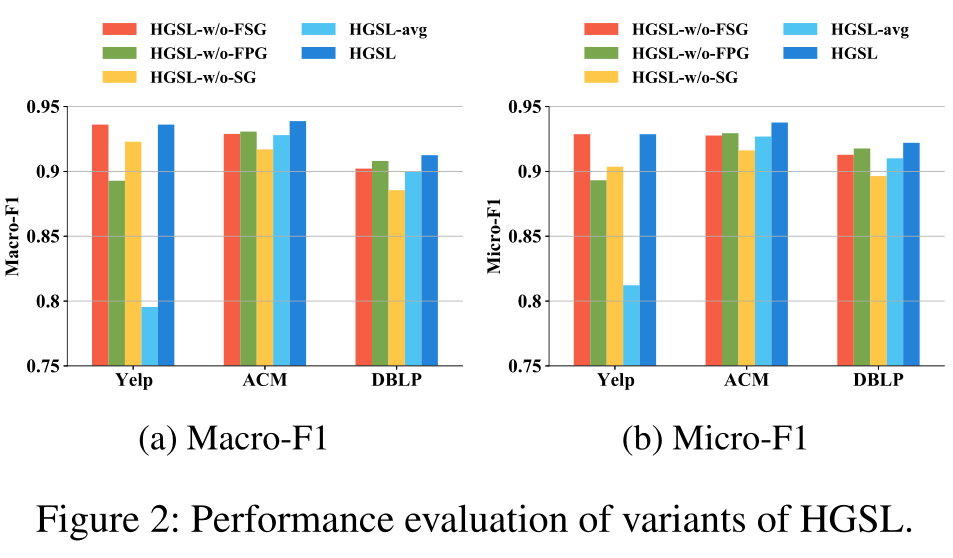 Experiments
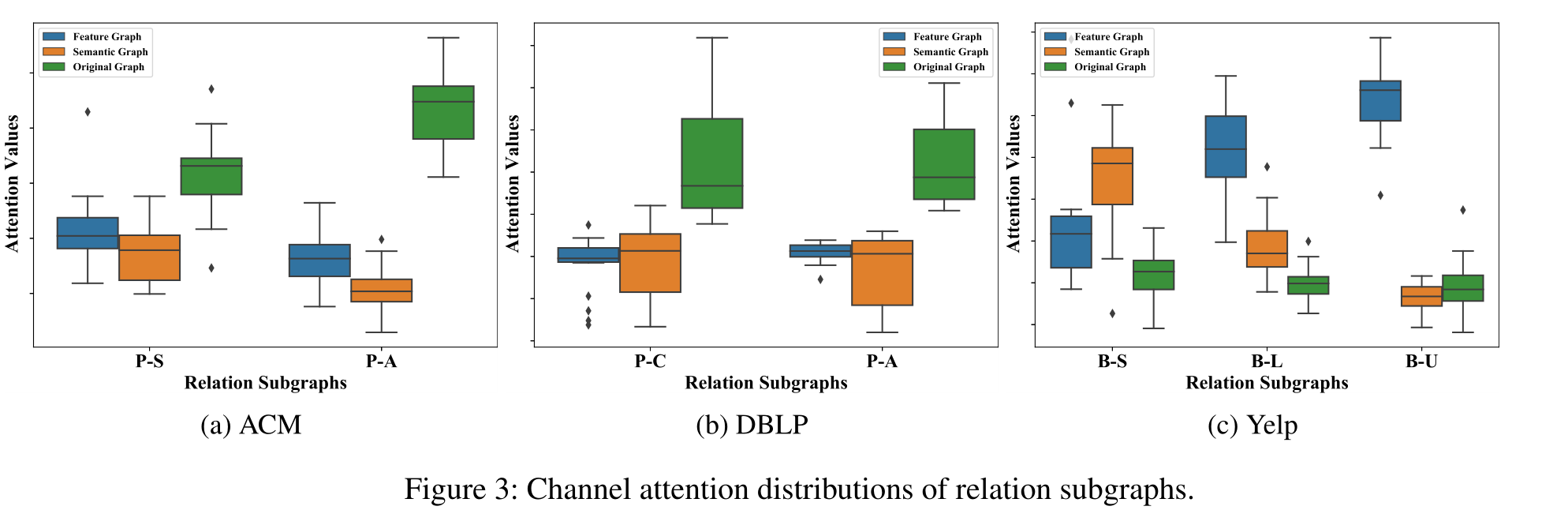 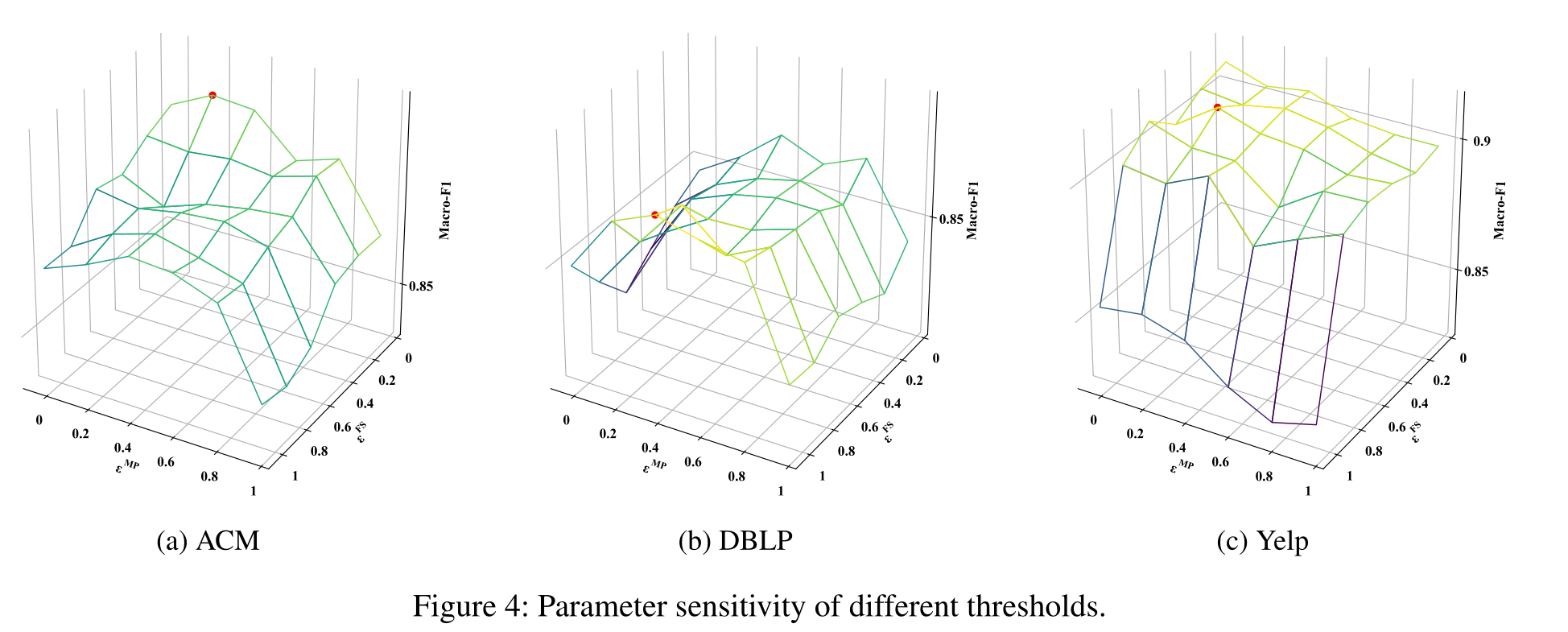